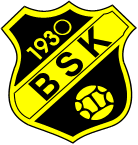 VårdnadshavarmöteP 2015
Spelformen 7 mot 7
10-12 år
[Speaker Notes: Startbild.]
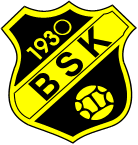 Vilka är vi ledare?
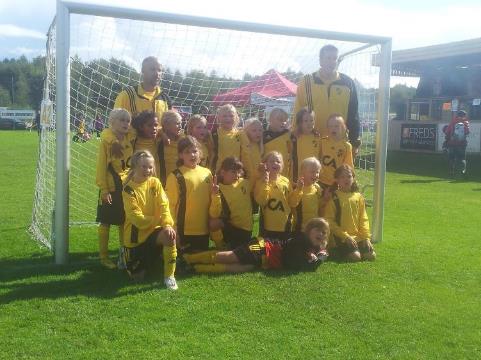 Andreas
Per
Damir
Lisa
Fredrik
Behöver 1 ledare till
LAGBILD
[Speaker Notes: -Börjag med att hälsa alla välkomna och presentera er.
-Låt föräldrarna presentera sig.
Anpassa rubriker och innehåll efter ert lag. Har ni en lagbild, infoga ]
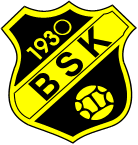 Bankeryd Sportklubb
950 medlemmar (40% tjejer)
700 spelare från 6 år
150 ledare
Damlag Div 2
Damlag Div 3
Herrlag Div 4
Junior Herr
22 ungdomslag I seriespel
En fantastisk fotbollsanläggning!
Furuvik IP ägs och drivs av BSK
Kostnad ca 500-600’ kr/år (ideellt)
Konstgräsplan
Småplanerna med sarg  (3 mot 3)
Toaletter och förråd vid konstgräset
Alla lag deltar i olika aktiviteter för att stärka föreningen
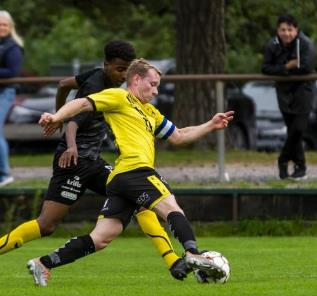 [Speaker Notes: Vi är en stor förening med som ständigt utvecklas likaså vår fantastiska anläggning.
Ta gärna stöd från styrelseperson eller fotbollsutvecklare, det är trevligt att få olika röster från olika personer i BSK.]
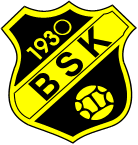 Bankeryd Sportklubb
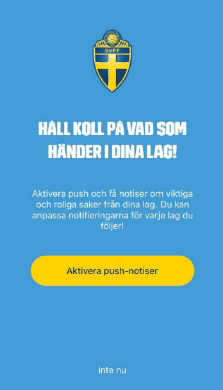 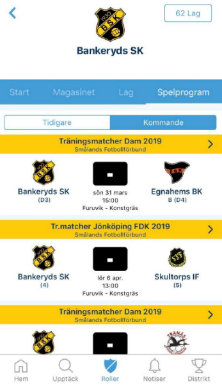 Min fotboll app
Följ Laget i seriespel.
All annan fotboll i Sverige inklusive landslag
Gå och se våra seniorlag
[Speaker Notes: Ta gärna stöd från styrelseperson eller fotbollsutvecklare, det är trevligt att få olika röster från olika personer i BSK.]
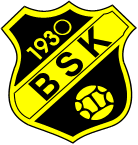 Fotbollsförälder i BSK
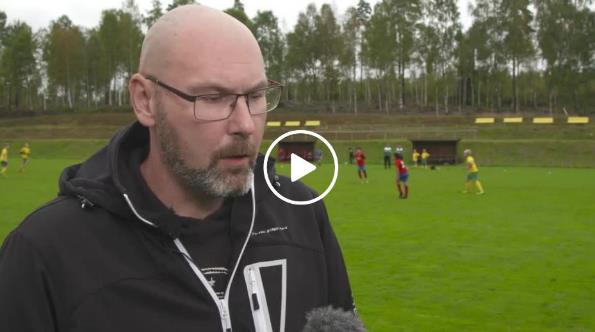 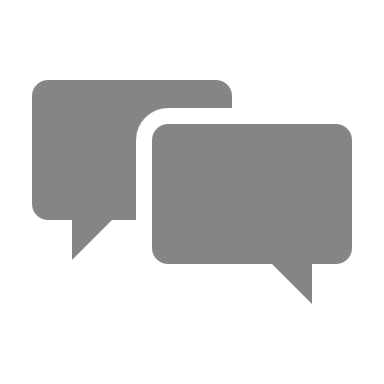 Hur ska vi föräldrar uppträda vid matcher?
Vad blir effekten på spelarna om vuxna uppträder osportsligt?
[Speaker Notes: Ta gärna stöd från fotbollsutvecklare för utbildningsdelen. Lyft gärna några av nedanstående punkter eller förstärk om det kommer från reflektionerna:

-Acceptera och delta enligt BSK Verksamhetsidé och Spelarutbildningsplan. 
-Får information av ledarna i laget inför varje säsong (föräldraträff) och fortlöpande under säsongen. 
-Till nya föräldrar ges föreningskunskap samt tillräcklig information för att kunna uppträda enligt ovan nämnda riktlinjer. 
-All hjälp uppskattas och behövs. 
-Lojalt ”dra sitt strå till stacken” när det gäller aktiviteter för laget, till exempel tvätt, skjuts till matcher, lottförsäljning m.m. 
-Se till att Ditt barn kommer i god tid till träningar och matcher samt att de alltid har rätt utrustning med till träning och match. 
-Ta del av information som kommer från föreningen i form av lappar, möten, hemsida m.m.. 
-Låt föreningens utbildade ledare ansvara för barnet under match och träning. Din inblandning kan verka förvirrande för barnet. 
-Uppmuntra i med och motgång. Kritisera inte utan ge positiv och konstruktiv kritik. 
-Fråga om matchen var spännande och rolig – inte bara om resultaten eller målgörarna. 
-Uppmuntra alla spelarna i laget – inte bara Ditt eget barn. 
-Tänk på att det är Ditt barn som spelar fotboll – inte Du. 
-Se på domaren som en vägledare.]
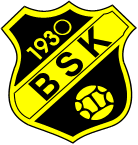 Spelformen 7 mot 7
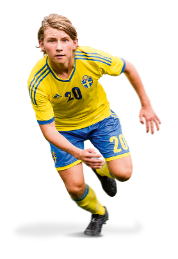 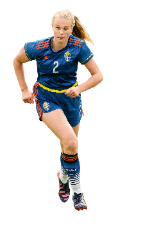 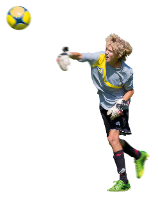 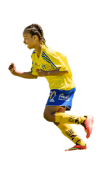 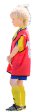 11 mot 1115- årKollektivt spel med hela laget
9 mot 913-14 årKollektivt spel med flera spelare
7 mot 710-12 årKollektivt spel med få spelare
5 mot 58-9 årSpel med närmaste spelare
3 mot 36-7 årIndividuellt spel
[Speaker Notes: Spelformerna och spelets komplexitet växer stegvis när barnen blir äldre. 
Det är viktigt att träningar och matcher bedrivs på den nivå som spelarna är på just nu.]
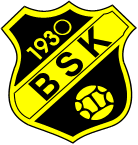 7 mot 7 (10-12år)
Spelet
Målsättningen med spelformen 7 mot 7 är att spelarna ska ha roligt och samtidigt lära sig så mycket som möjligt. Alla spelare ges förutsättningar att utvecklas utefter sina förutsättningar.
Träningen
I åldern 10–12 år dominerar spontan och allsidig träning, men den strukturerade träningen ökar i omfattning.
Matchen
Matcher spelas som seriespel med en match i veckan. Vi åker på Cuper och har läger det blir roliga avbrott i den ordinarie verksamheten och vi hoppas att det ökar spelarnas motivation att spela fotboll.
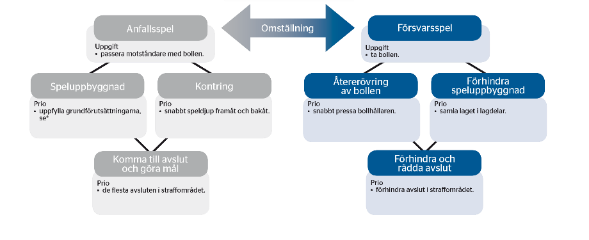 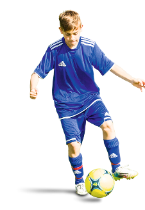 [Speaker Notes: I spelet 7mot7 Introduceras många lagfärdigheter, tex uppflyttning i anfalls och försvarspel, täckning.
Det är mycket som introduceras, men vi har 3 år på oss att lära oss.]
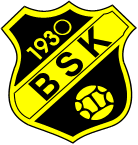 Film, spelformen 7 mot 7
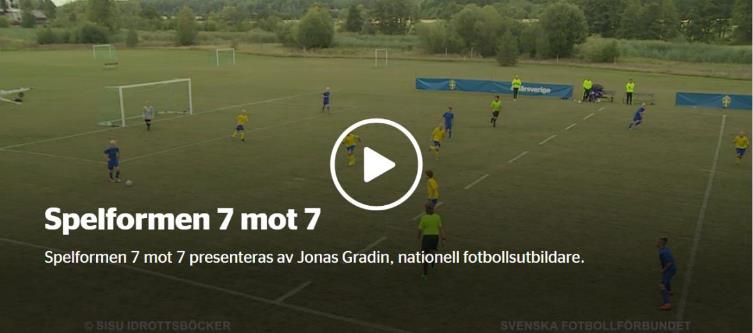 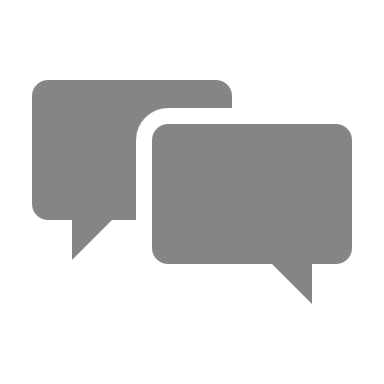 Vårdnadshavare reflekterar vid borden:
Hur kan jag bidra till att mitt barn tycker att det är roligt med fotboll?
[Speaker Notes: Du hittar filmen genom att klicka på bilden eller på svenskfotboll/utbildning – välj 7 mot 7.
Animering: Låt föräldrarna komma med förslag i helgrupp.]
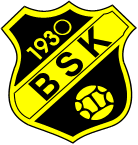 Årsplanering för BSK F/P 20XX
[Speaker Notes: Presentera övergripande vad som ni planerat för säsongen.]
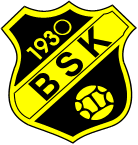 Träning och seriespel
Träning: Se schema
Plats för samling: Furuvik (plan ej fastställd)
Man kommer ombytt till träning (eller samlas i omklädningsrum?).
Svara på kallelse så att vi kan planera träningarna!
Fotbollens dag 1 Maj
Seriespel med 2 lag. 6 grupper. Inom kort kommer schemat. Kalendern är bestämd
10 spelare kallas till varje match.
Samåkning till bortamatcher.
Deltagande på träning = matchspel
Svarar man inte på kallelse till match, ersätts man av annan och kommer därmed inte få spela.
Ledarna tar ut lag och bestämmer position.
Byter om tillsammans på match (lagkänsla) och duschar
Eventuellt tillkommer en eller flera cuper!
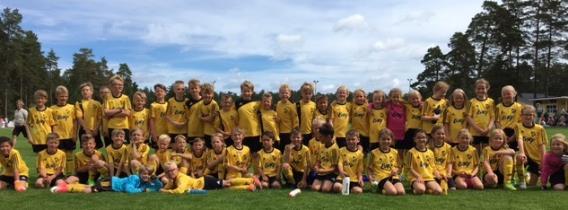 [Speaker Notes: Presentera träningstider och aktiveteter att förhålla sig till.]
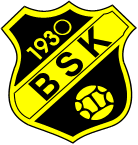 Försäljning Ravelli
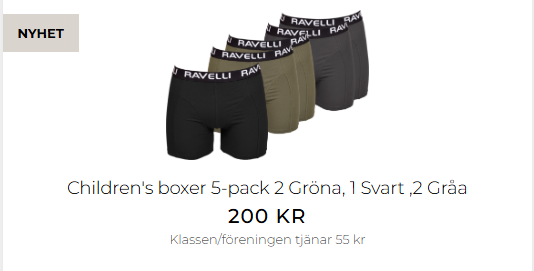 Säljtävling till den som säljer mest i föreningen:1:a pris – välja 6 paket från sortimentet2:a pris – välja 4 paket från sortimentet3:e pris – välja 2 paket från sortimentetLagtävling:Träning med RAVELLI + Bollkasse + 3 Teknikbollar + Varsin t-shirt med tryck ”vi är bästa laget”!Lagtävling:Träning med RAVELLI + Bollkasse + 3 Teknikbollar + Varsin t-shirt med tryck ”vi är bästa laget”!
Minst 600kr per spelare eller 1000kr per familj
Försäljning av 600kr/1000kr går vinst till förening (165kr)
All försäljning över 600kr/1000kr går till lagkassan. 
Fri frakt vid köp av 5 paket
Går ta hemleverans
Vid Leverans till säljaren kommer dessa delas ut till säljarna – mer info kommer.
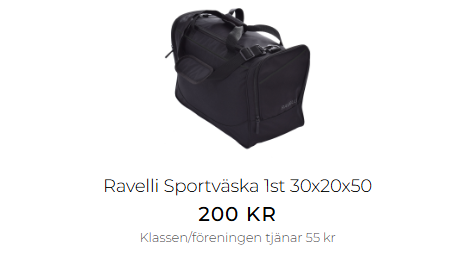 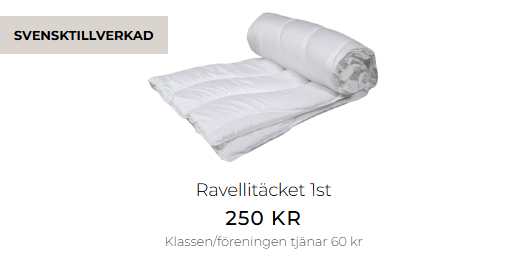 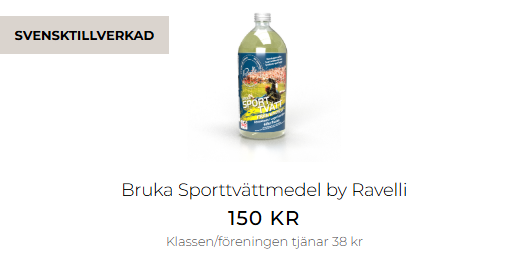 [Speaker Notes: Informera om att dokument finns på laget.se – under dokument. Vi kommer posta nyhet med informationen, samt de har papper som de får utdelat.

Bilder är tips från oss – tvättmedel som inte täpper till funktionskläder, kalsonger till killarna, en bra sportväska med skoförvaring (perfekt till matcherna) och ett täcke som är mycket prisvärt.]
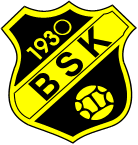 Engagemang från vårdnadshavare
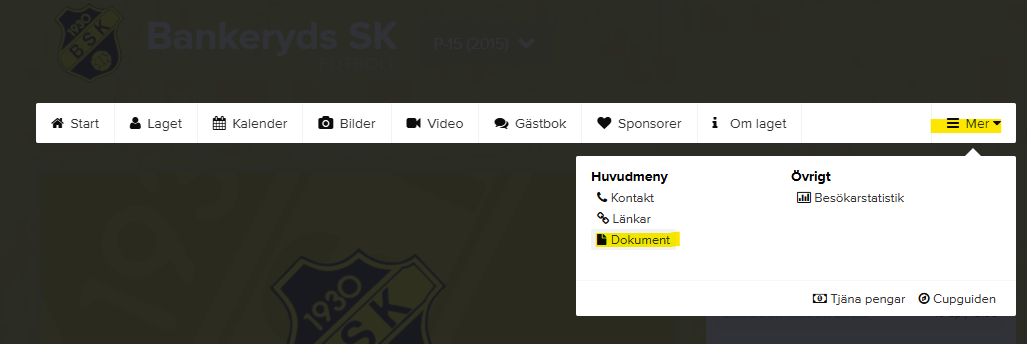 Kioskschema 
Tvättschema
Samåkning matcher
Matchvärdar
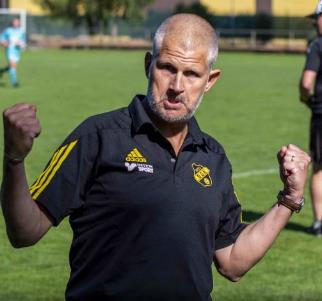 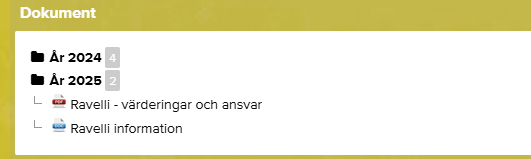 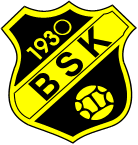 Engagemang från vårdnadshavare
Föräldragrupp
Trivselaktiviteter
Kioskschema
Körschema (ledare + 2 per match)
Tvättschema
Försäljning
Övrigt
Matchvärdar
• Hälsa domare och bortalag välkomna
• Förbered planen
• Informera/korrigera publiken
• Grönt kort till motståndare
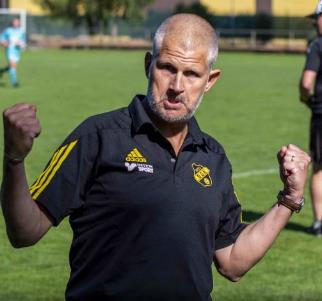 [Speaker Notes: Uppdatera med det som ni vill kommunicera]
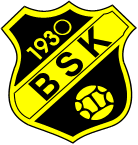 Vårt lag
• BSK pojkar är bra kompisar
• Vi respekterar och lyssnar på varandra
• Vi stöttar varandra
• Vi är ett lag på träning och tävling även om vi delas upp
• Vi tränar med olika kompisar vid olika övningar och träningar
• Vi kommer i tid till träningen
• Vi kommer till samling när vi blåser i visselpipa/visslar
• Vi använder vårdat språk (svordomar & öknamn tolereras inte)
• Inget godis, läsk etc. i samband med träning, match
• Ingen mobilanvändning i bilar, omklädningsrum etc.
Viktigt att ni föräldrar stöttar ovan och pratar med era barn kring detta
[Speaker Notes: Poängtera att det behöver vara många vuxna för att hinna ge uppmärksamhet till alla barn.
Stationsträning kan vara ett sätt att få ner tiden mellan övningarna och att använda materialet effektivt (olika material behövs till olika övningar).
SvFF Spelarutbildningsplanen presenterar vad som är lämpligt att träna på och förslag på träningsprogram. Som tränare kan man följa det och behöver inte ta fram egna övningar och träningsprogram.]
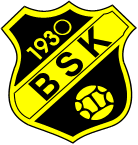 Frågor?
Fråga oss ledare

Barn och Ungdomsansvariga i styrelsen
Sussie Rajala 070-2154758
Lars Carlsson 070-9417341  (Trygghetsansvarig)
Fotbollsutvecklare i Föreningen
Johan Haglind 073-5360863
Armin Spica 073-5153613
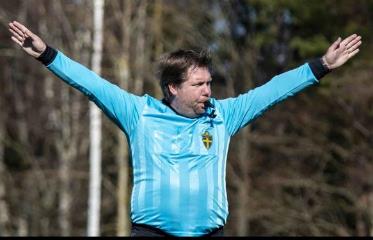 [Speaker Notes: Lägg upp föreningens webbadress – uppmuntra föräldrarna till att fota adresserna.
Låt föräldrarna ställa frågor.]
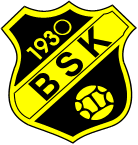 Förälder i BSK
Acceptera och delta enligt BSK Verksamhetsidé och Spelarutbildningsplan. 
Får information av ledarna i laget inför varje säsong (föräldraträff) och fortlöpande under säsongen. 
Till nya föräldrar ges föreningskunskap samt tillräcklig information för att kunna uppträda enligt ovan nämnda riktlinjer. 
All hjälp uppskattas och behövs. 
Lojalt ”dra sitt strå till stacken” när det gäller aktiviteter för laget, till exempel tvätt, skjuts till matcher, lottförsäljning m.m. 
Se till att Ditt barn kommer i god tid till träningar och matcher samt att de alltid har rätt utrustning med till träning och match. 
Ta del av information som kommer från föreningen i form av lappar, möten, hemsida m.m.. 
Låt föreningens utbildade ledare ansvara för barnet under match och träning. Din inblandning kan verka förvirrande för barnet. 
Uppmuntra i med och motgång. Kritisera inte utan ge positiv och konstruktiv kritik. 
Fråga om matchen var spännande och rolig – inte bara om resultaten eller målgörarna. 
Uppmuntra alla spelarna i laget – inte bara Ditt eget barn. 
Tänk på att det är Ditt barn som spelar fotboll – inte Du. 
Se på domaren som en vägledare.
[Speaker Notes: Anpassa rubriker och innehåll efter er förening.]